Ympäristöterveydenhuolto osana sosiaali- ja terveydenhuoltoa
Tehtävänä väestön ja yksilön terveyden ylläpitäminen ja edistäminen, elinympäristössä esiintyvien, terveyshaittaa aiheuttavien tekijöiden, ennaltaehkäiseminen ja vähentäminen, peruseläinlääkäripalvelujen järjestäminen sekä eläinten hyvinvoinnin valvonta.
9.3.2016
Silja Mäkelä, ympäristöterveyskeskuksen johtaja
Ympäristöterveydenhuolto mukana sotessa
Ympäristöterveydenhuolto on:
merkittävä osa ennalta ehkäisevää kansanterveystyötä
olennainen osa monien haittavaikutusten ennaltaehkäisyä
monitahoinen, laajaa osaamista (mm. epidemiologia, mikrobiologia, lääketiede) vaativa asiakokonaisuus.
 
Ympäristöterveydenhuollon järjestäminen osana sosiaali- ja terveydenhuollon organisaatiota tulee jatkossakin olla mahdollista.
Ympäristöterveydenhuollon toimialan kokonaisuus tulee säilyttää.
9.3.2016
Silja Mäkelä, ympäristöterveyskeskuksen johtaja
Kunnan vastuulla olevat ympäristöterveyden-huollon tehtävät
toiminnanharjoittajien ja kuntalaisten neuvonta ja ohjaus 
suunnitelmallinen sekä ennakoimaton valvonta
lausunnot elinympäristön terveellisyyteen ja turvallisuuteen vaikuttavista suunnitelmista ja hankkeista
ilmoitusten ja hakemusten käsittely
säännölliset tarkastukset, näytteenotto ja tutkimukset
tarvittaessa hallinnollisten pakkokeinojen asettaminen
toiminnan suunnittelu ja raportointi keskusviranomaisille
peruseläinlääkäripalvelut
eläinten hyvinvoinnin valvonta
varautuminen, mm. eläintaudit, elintarvike- ja vesivälitteisten epidemioiden selvittäminen
terveydensuojelulaki
elintarvikelaki
(laki kulutustavaroiden ja kuluttajapalvelusten turvallisuudesta)
tupakkalaki
lääkelaki
eläinlääkintähuoltolaki
eläintautilaki
eläinsuojelulaki
laki ympäristöterveyden-huollon yhteistoiminta-alueesta
9.3.2016
Silja Mäkelä, ympäristöterveyskeskuksen johtaja
VALTUUSTO

HALLITUS

HALLITUKSEN
 JAOSTO

KUNTAYHTYMÄN
 JOHTAJA
SOSIAALIALAN 
OSAAMISKESKUS 
VERSO
YMPÄRISTÖTERVEYS-KESKUS
TUKIPALVELU-
KESKUS
PERUS-PALVELU-
KESKUS
AAVA-
LIIKELAITOS
ENSIHOITO- JA
PÄIVYSTYS-
KESKUS
ERIKOISSAIRAAN-
HOITO
LABORATORIO-
PALVELUT
Organisaatio
TARKASTUSLAUTAKUNTA
KIELELLISEN VÄHEMMISTÖN
LAUTAKUNTA
YHTYMÄHALLINTO
TERVEYDENSUOJELU
ELÄINLÄÄKINTÄHUOLTO
9.3.2016
Silja Mäkelä, ympäristöterveyskeskuksen johtaja
Toimintajärjestelmä
Terveydensuojelu:
terveydensuojelupäällikkö
13 terveystarkastajaa
2 tulosryhmän sihteeriä

Eläinlääkintähuolto:
eläinlääkintäjohtaja (40 %)
kunnaneläinlääkärit (8 kpl)
peruseläinlääkäripalvelut
terveydenhuolto
eläinlääkäripäivystys
alkutuotannon valvonta
valvontaeläinlääkärit (2 kpl/1,5 htv)
eläinsuojelu
eläintautivalvonta
sivutuotevalvonta
viennin ja tuonnin valvonta
9.3.2016
Silja Mäkelä, ympäristöterveyskeskuksen johtaja
Ympäristöterveyskeskuksentalousarvio 2016
Oma toimintaTarkastukset	 1 750	Päätökset	 85	Puhelin- ja sähköpostikontaktit	2 820	Neuvonta- ja konsultaatiokäynnit	 1 310 	Lausunnot	 140 	Eläinlääkärin käynnit tiloilla	3 795	 Asiakkaiden käynnit vastaanotolla	12 120 	Muut tarkastukset	175 	
Toimintamenot
Palkat	   1 305 000	
Muut henkilöstömenot	397 000 	
Materiaalin ostot 	25 000Muiden palvelujen ostot	 467 000	Muut menot	182 000

Toimintamenot yhteensä 	       2 376 000
9.3.2016
Silja Mäkelä, ympäristöterveyskeskuksen johtaja
Talouden hallinta
Hyvä tuottavuus
Tiukka kulukuri
9.3.2016
Silja Mäkelä, ympäristöterveyskeskuksen johtaja
Ympäristöterveyskeskuksen onnistumiset
9.3.2016
Silja Mäkelä, ympäristöterveyskeskuksen johtaja
Häiriötilanteet
TERVEYSHAITAN ESTÄMINEN JA ARVIOINTI
- aina ihmisen elinympäristöön vaikuttavien tekijöiden sekä eläinten hyvinvoinnin asiantuntijana ja oman toimivaltansa edustajana (esim. desinfektiomääräys)
- tilannejohtajuus ja tiedotusvastuu
- yhteistyö ja asiantuntijuus
paikalliset viranomaiset, terveydenhuolto, Akuutti 24
asiantuntijat, esim. THL, C-osaamiskeskus, Evira, laboratoriot
Avi ja keskusvirastot, ministeriöt, esim. ympäristövahinkopäivystys
- johtoryhmätyöskentely
kunnan johtoryhmä
yhtymän johtoryhmä
pelastuslaitoksen organisoima johtoryhmä
9.3.2016
Silja Mäkelä, ympäristöterveyskeskuksen johtaja
Vielä parannettavaa – odotuksia maakunnille
Ympäristöterveydenhuollon merkityksen vahvistuminen
Ympäristöterveydenhuollon kokonaisuuden säilyttäminen
Asiantuntijuuden lisääminen
Sujuvat palvelut asiakkaille
Palveluprosessien kehittäminen, selkeä työnjako valvonnan ja ohjauksen välillä
Ympärivuorokautisen eläinlääkäripalvelun kehittäminen, eläinsuojeluvalvonnan tehostaminen
Toimivat, käyttöä palvelevat tietojärjestelmät
Selkeä rahoitusjärjestelmä
9.3.2016
Silja Mäkelä, ympäristöterveyskeskuksen johtaja
Ympäristöterveydenhuolto on yksi kokonaisuus ja osa sosiaali- ja terveydenhuoltoa
PHSOTEY:n esitys
9.3.2016
Silja Mäkelä, ympäristöterveyskeskuksen johtaja
Sote luonteva organisaatio
yhteinen arvopohja
vahva kokemus ja näyttö onnistumisesta
paljon jo tehty työtä tunnettavuuden lisäämiseksi
asiantuntijuuden vahvistaminen moniammatillisessa yhteistyössä
tasapuolinen asema suhteessa peruskuntiin 
ennaltaehkäisevän luonteen korostaminen, luontevaa samassa organisaatiossa kuin sairauksien hoitokin
tehokas epidemioiden ja muiden häiriötilanteiden hoitaminen ja ennaltaehkäisy
ympäristöterveydenhuolto on toimiva kokonaisuus
9.3.2016
Silja Mäkelä, ympäristöterveyskeskuksen johtaja
Ympäristöterveydenhuollon horisontaalinen integraatio muihin terveyspalveluihin tuottaisi merkittäviä terveyshyötyjä, vähentäisi epidemioita, joiden hallinta on erittäin kallista ja vähentäisi muitakin kalliita riskitilanteita. (Maria Virkki, epidemiologi, infektiolääkäri, hallintoylilääkäri)
Monitoimialaiset itsehallintoalueet (maakuntien liittojen hallitusten puheenjohtajat).
9.3.2016
Silja Mäkelä, ympäristöterveyskeskuksen johtaja
Yhteinen terveys
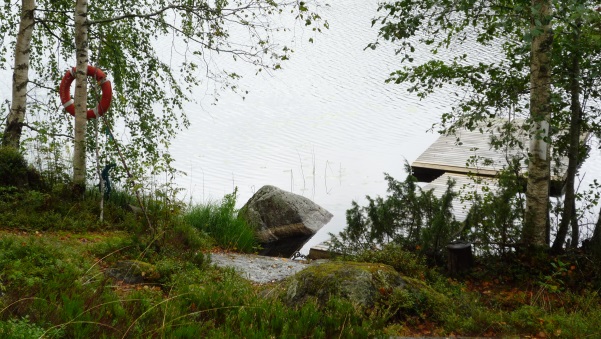 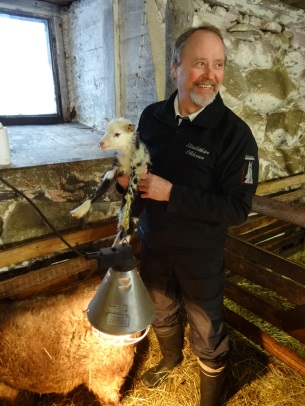 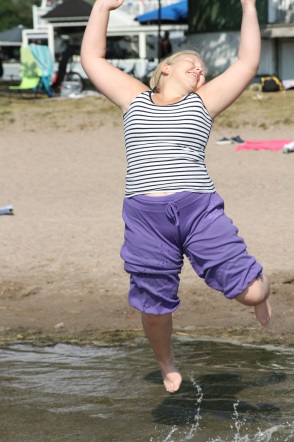 9.3.2016
Silja Mäkelä, ympäristöterveyskeskuksen johtaja